TransCAD 期末報告－不怕沒電的 gogoro 高雄之旅-
指導教授：黃山琿
洪詩涵　洪郁茜　張瑩屏
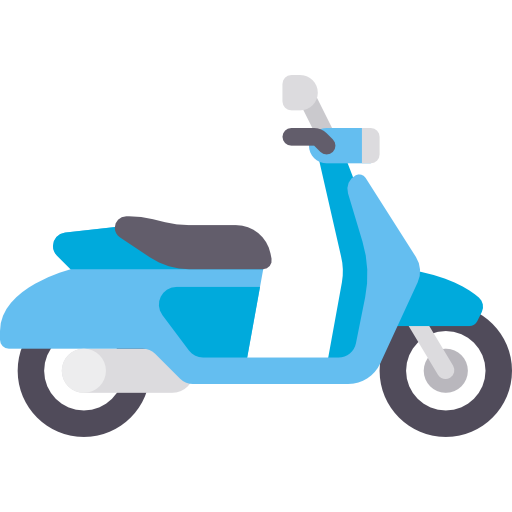 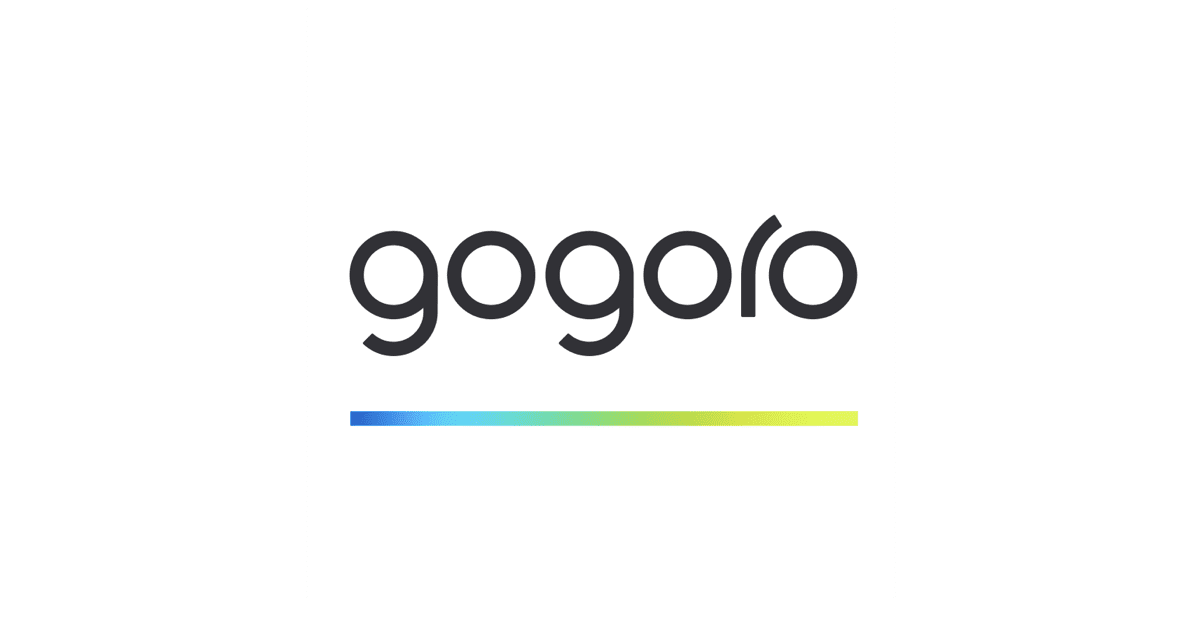 目錄
－研究背景－
－研究目的－
－文獻回顧－
－期末呈現－
－資料來源－
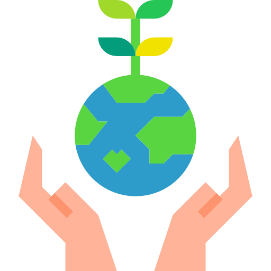 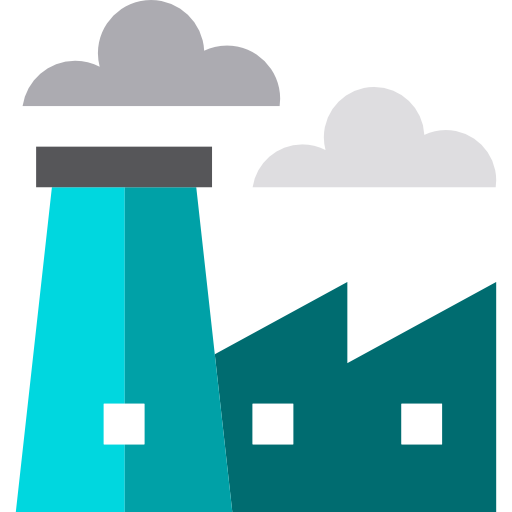 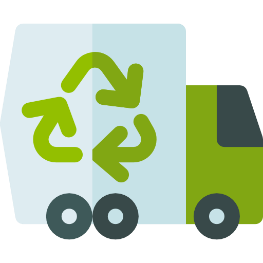 2
研究背景
全球暖化造成氣候劇變及面臨能源短缺問題使得各國開始 重視永續發展
      台灣政府也開始積極推廣節能減碳政策與措施，鼓勵民眾搭乘大眾運輸，也提高對 綠色運輸工具     的補助

機車在台灣為最普遍的交通工具，而 電動機車      是最有可能取代機車的綠色運具
      因此成為政府推動的重點，進而提升空氣品質及居住環境

傳統電動機車以往給民眾時速慢、充電不便、外觀老氣等刻板印象
重視永續發展
綠色運輸工具
電動機車
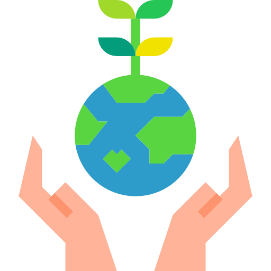 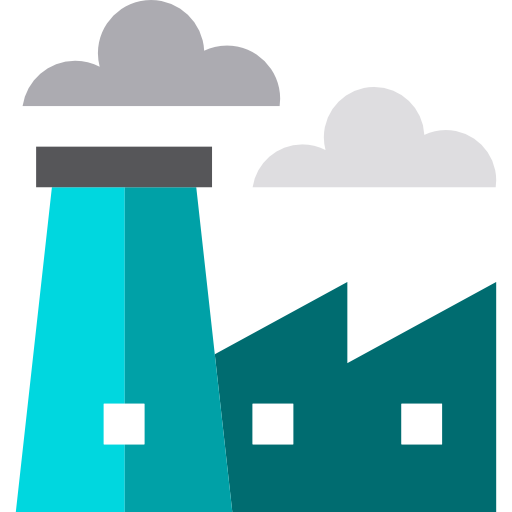 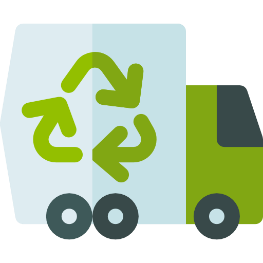 2
研究目的
本研究將規劃五條 高雄市觀光路線     並結合  gogoro 電動機車 電池交換站
    讓來高雄觀光的民眾都能體驗環保兼具趣味的低碳旅遊
25個高雄熱門景點
15個高雄在地美食
10個gogoro電池交換站
高雄市觀光路線
電池交換站
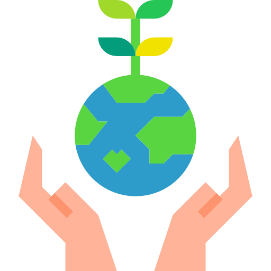 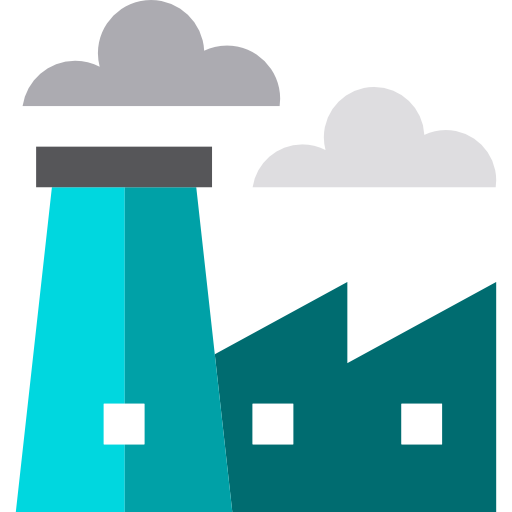 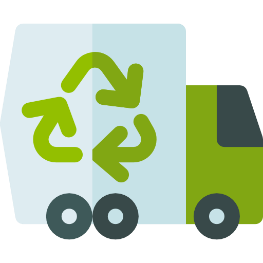 3
文獻回顧
台灣至 2017 年住宅總戶數約為 850萬戶（內政部，2017）。
    機車總數為 1370 萬輛，平均每戶約有 1.61 輛（交通部，2017）。

台灣家庭普遍的代步工具目前以機車為主， 電動機車有可能取代機車的綠色運具。
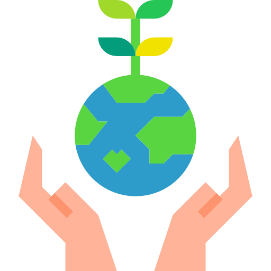 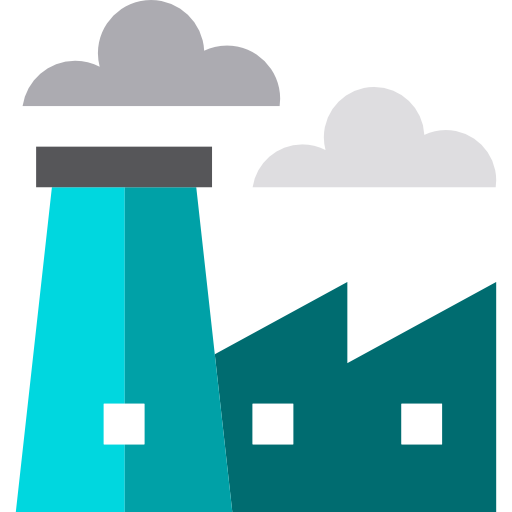 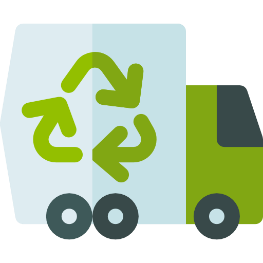 4
文獻回顧
台灣電動機車累計產銷量已突破6萬輛，2016年更創下銷售逾2萬輛的新高紀錄
    較上年躍升98%。
未來目標則為2021年電動機車數量達到20萬輛（經濟部，2017）。
2017 年電動機車品牌的市佔率，前三名皆為睿能公司的gogoro系列(約7成市占率)。
高雄市政府積極推動產業轉型，觀光旅遊業的低碳運輸是最具有經濟潛能
    且不破壞環境的最佳發展模式。
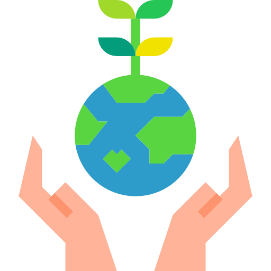 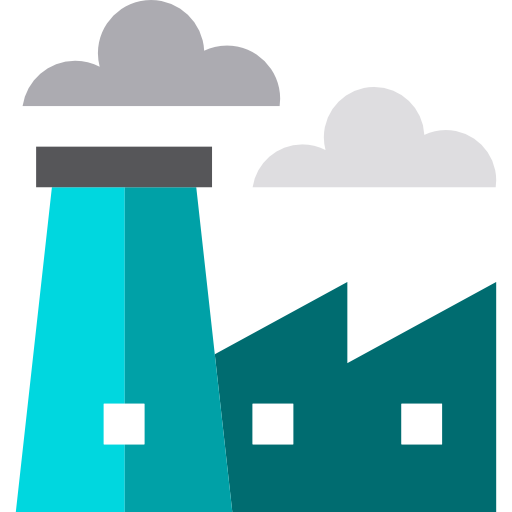 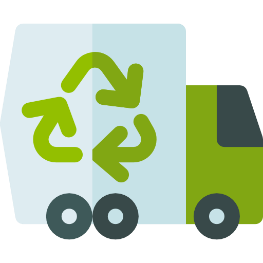 5
期末呈現
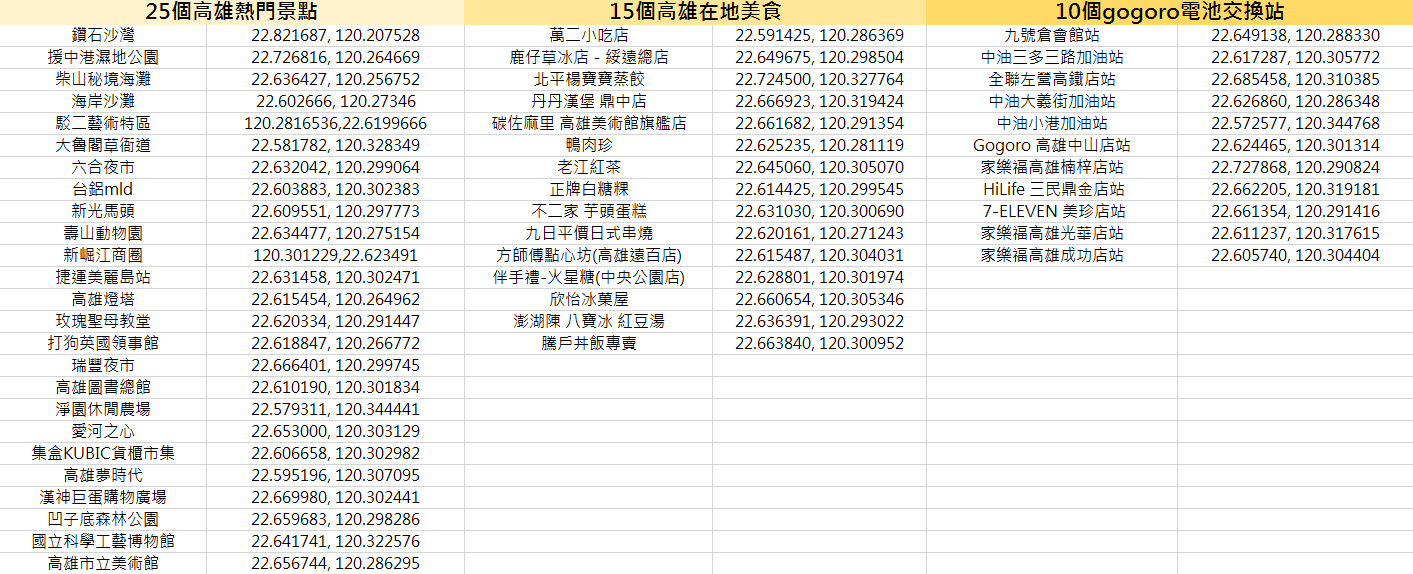 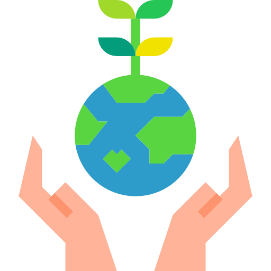 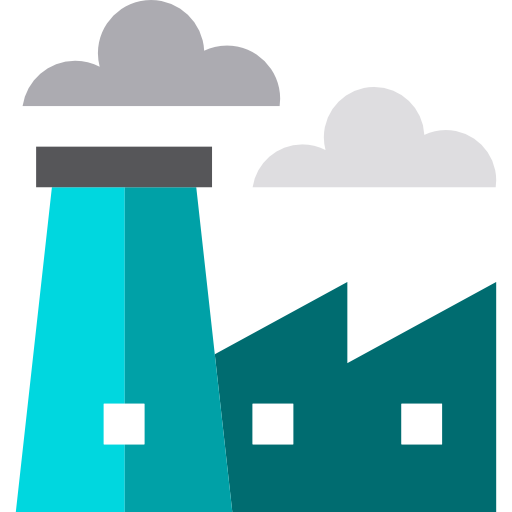 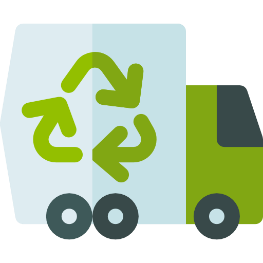 6
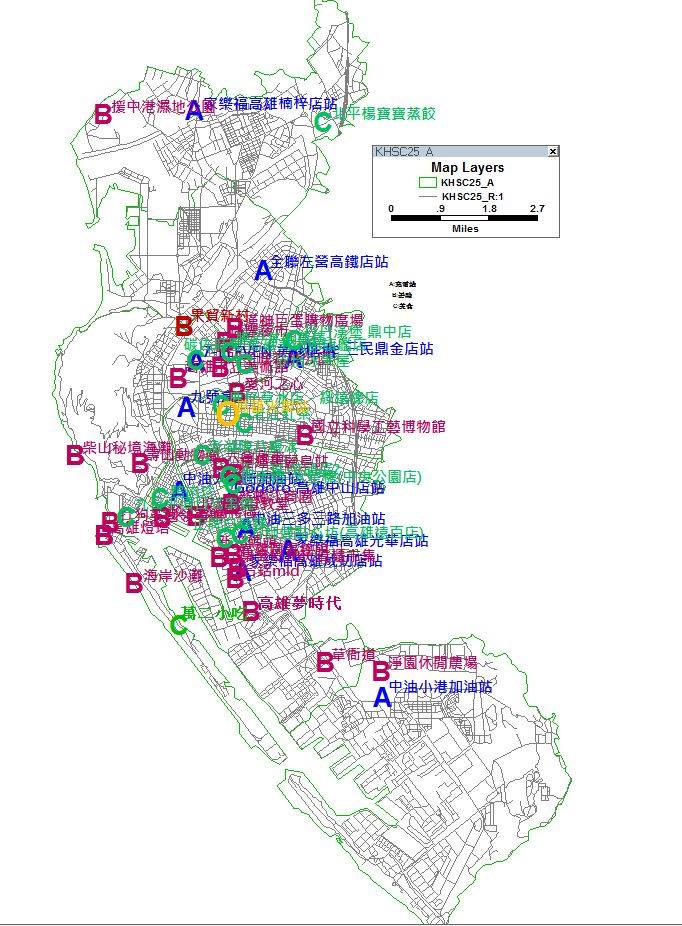 期末呈現
A電池交換站
B景點
C美食
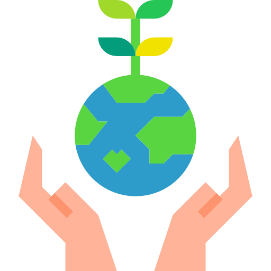 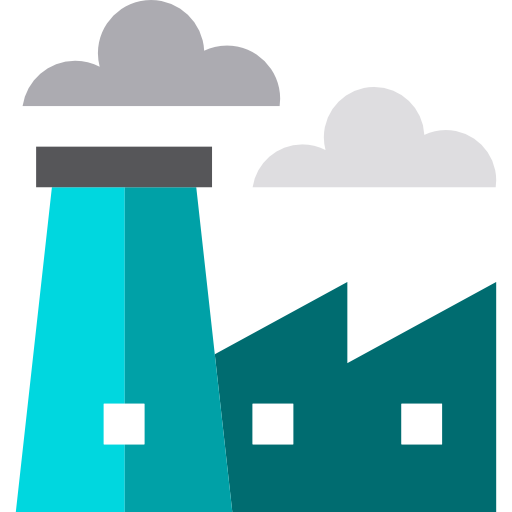 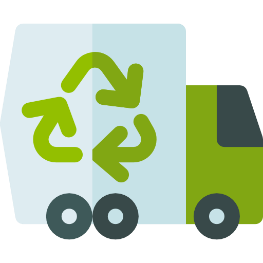 7
R1－市區趴趴造
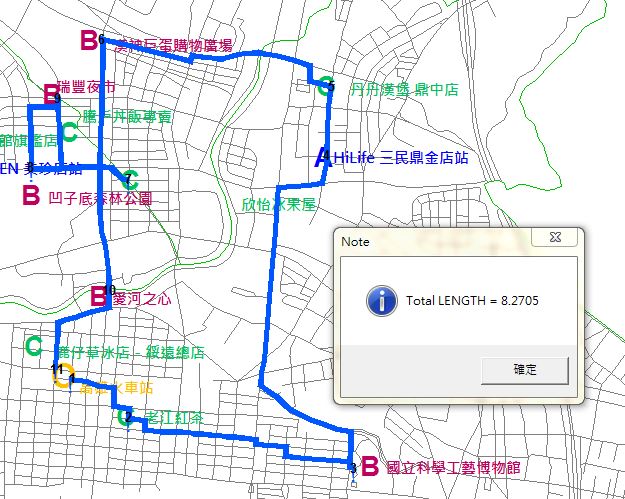 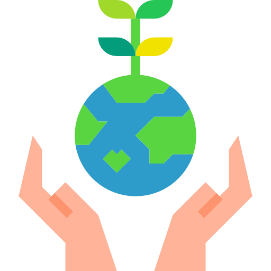 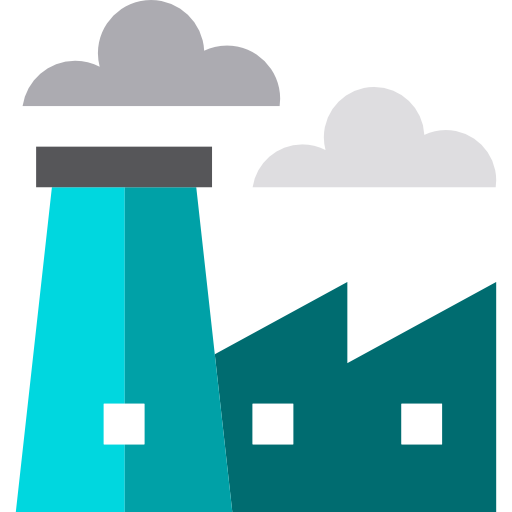 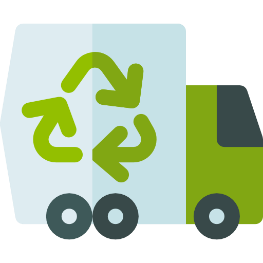 8
R1－市區趴趴造
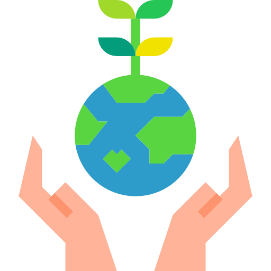 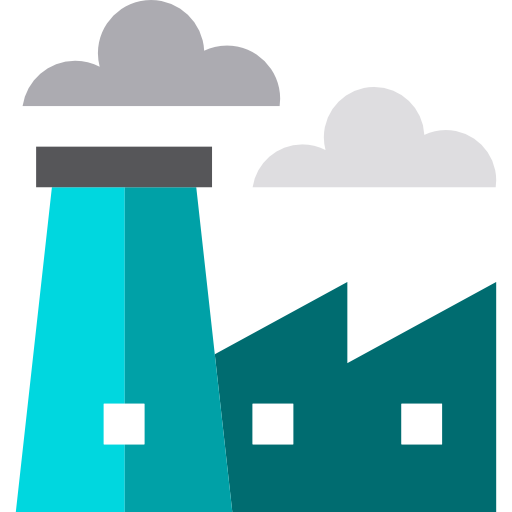 15.65km
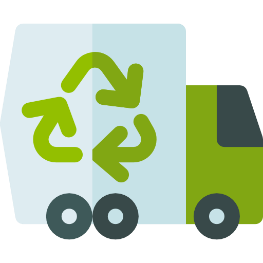 9
R2－北高雄觀光路線
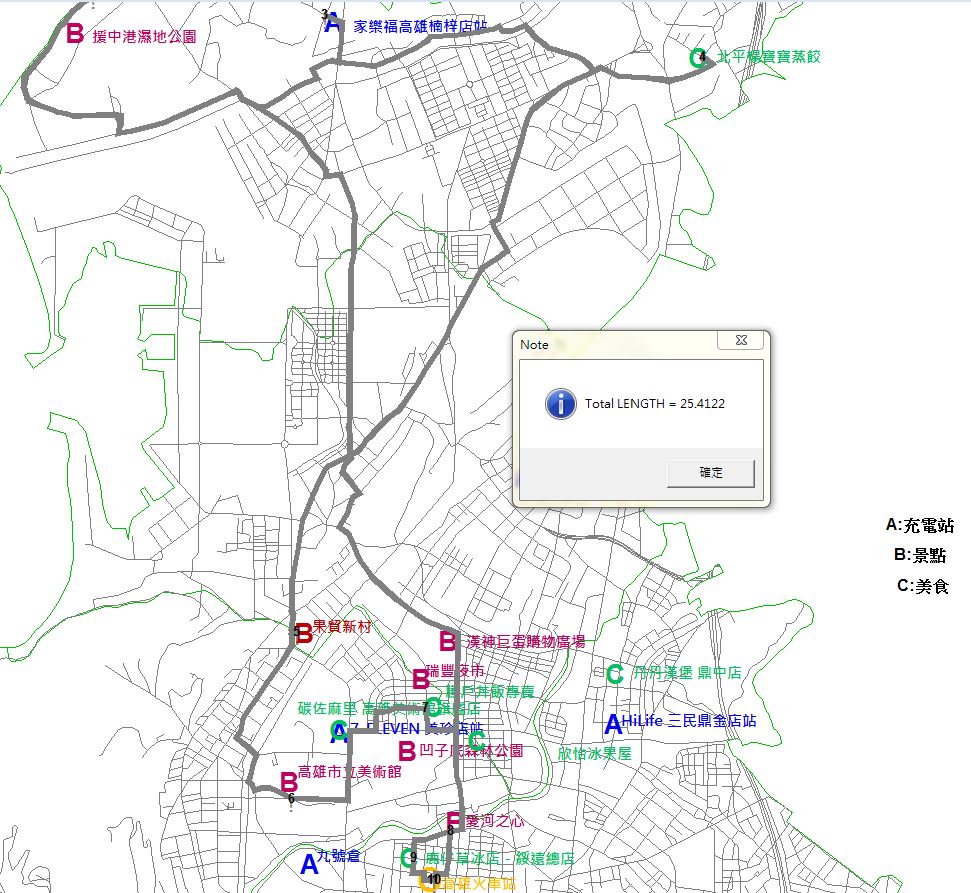 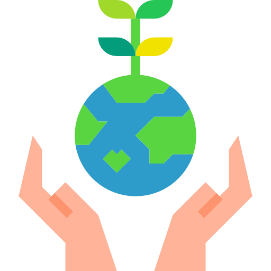 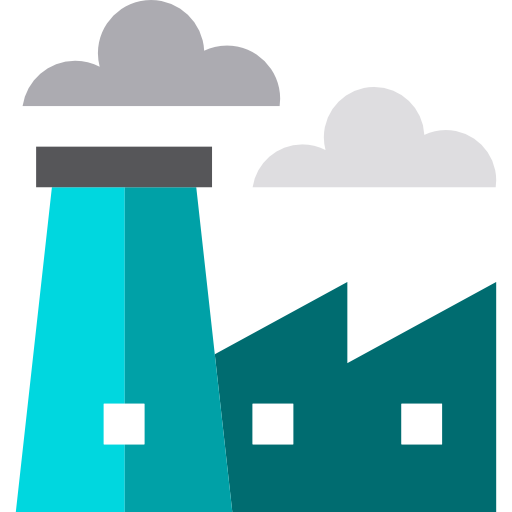 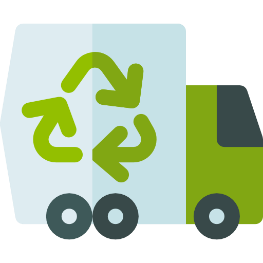 10
R2－北高雄觀光路線
40.25km
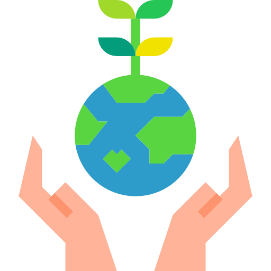 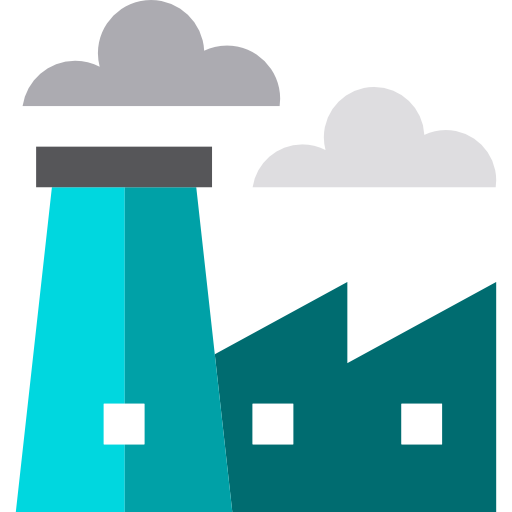 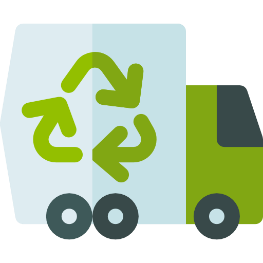 11
R3－挑戰型路線
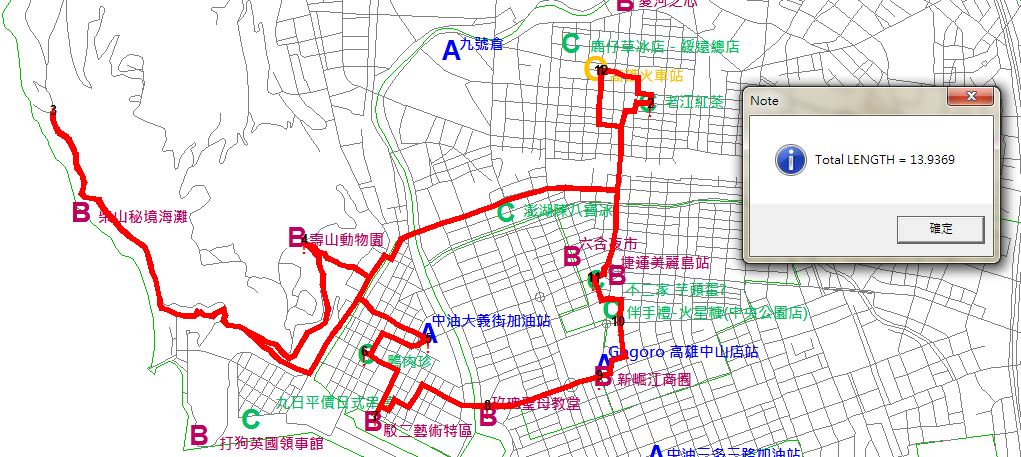 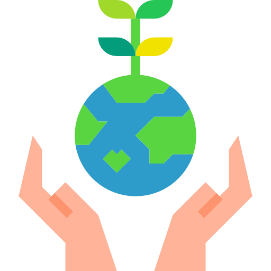 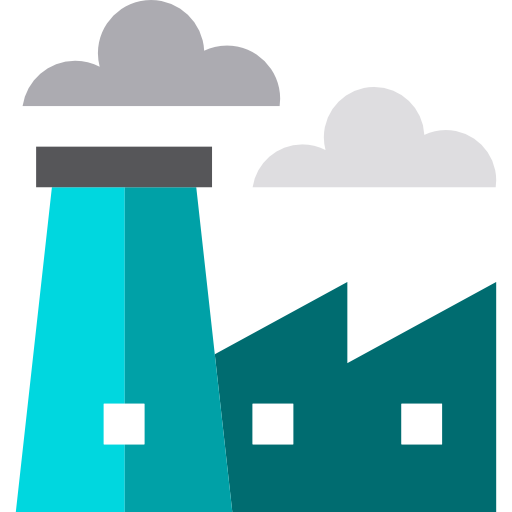 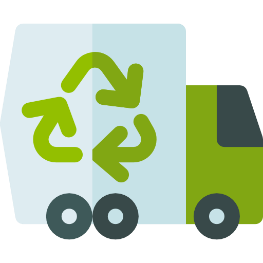 12
R3－挑戰型路線
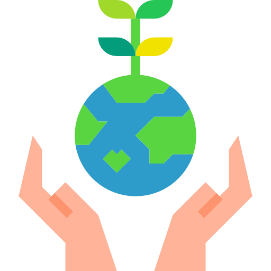 26.25km
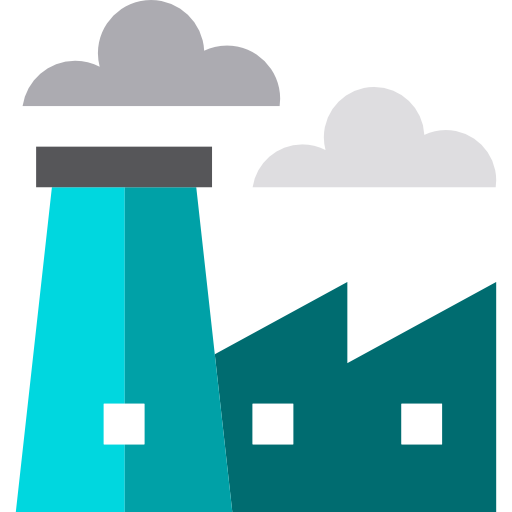 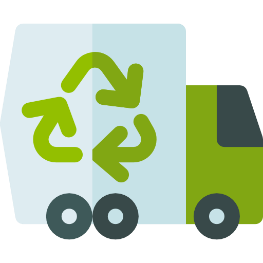 13
R4－南高雄觀光路線
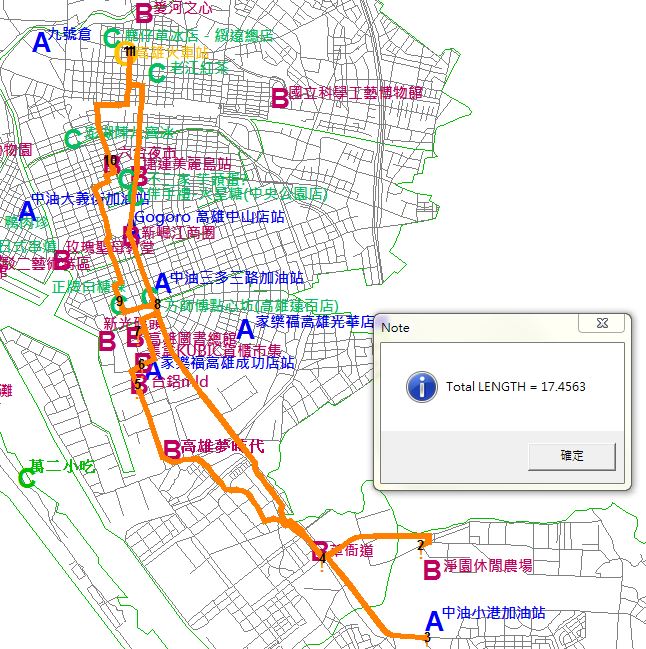 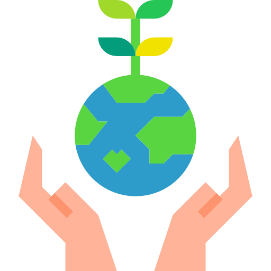 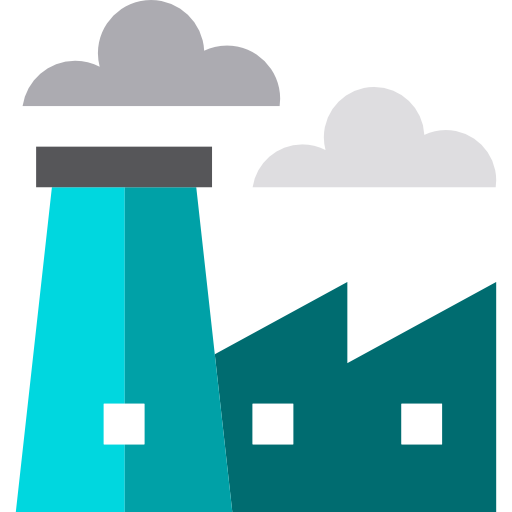 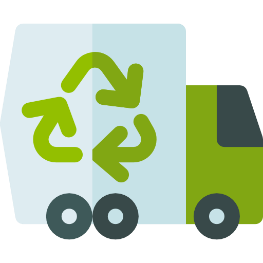 14
R4－南高雄觀光路線
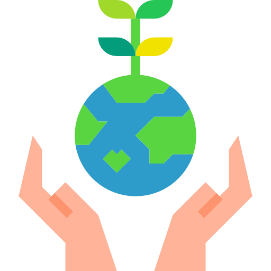 29.45km
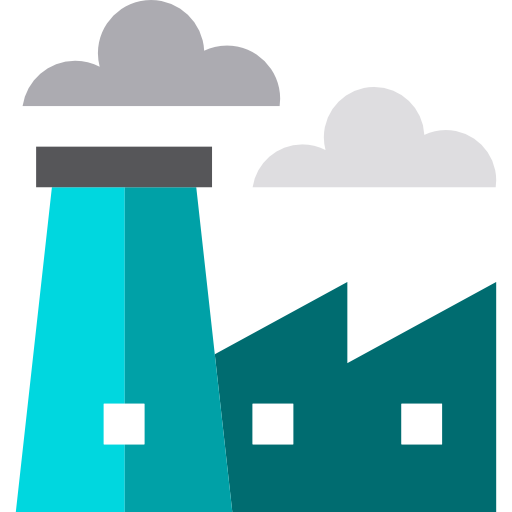 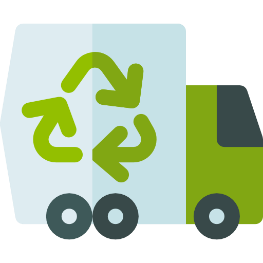 15
R5－旗津線
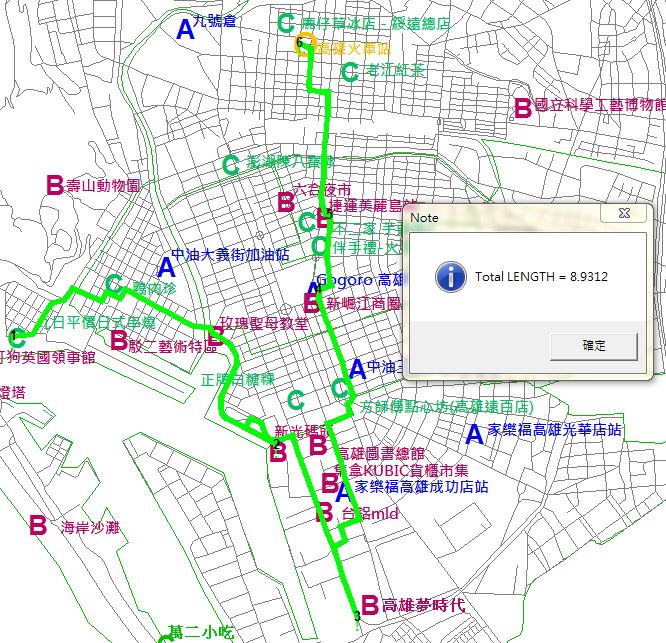 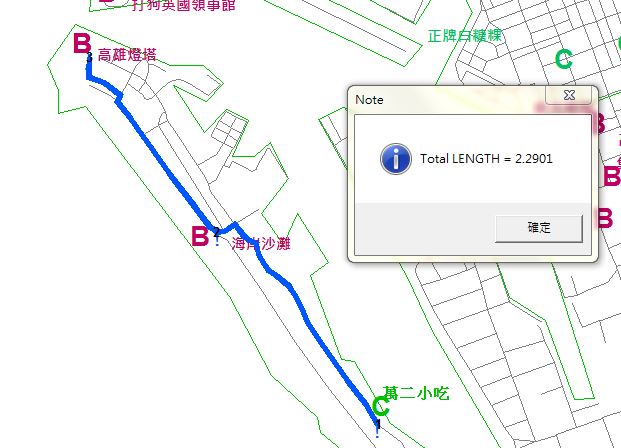 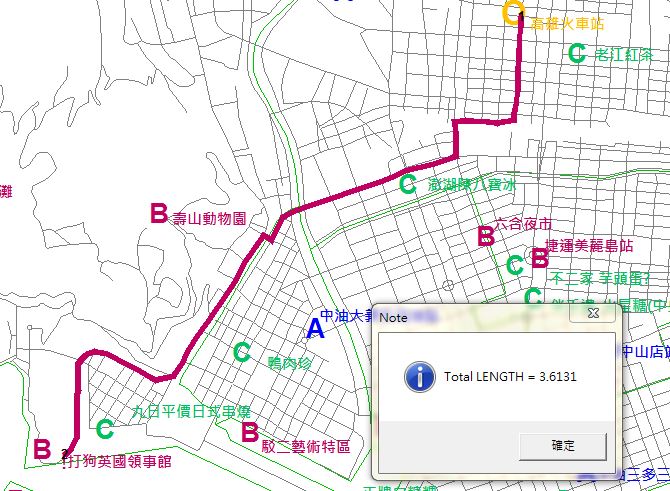 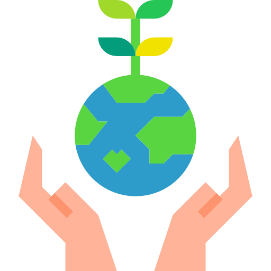 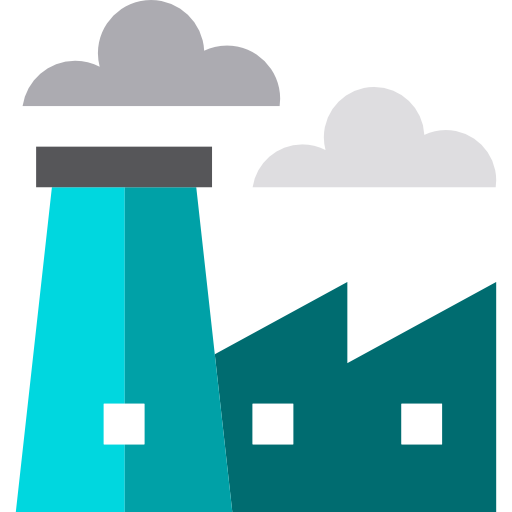 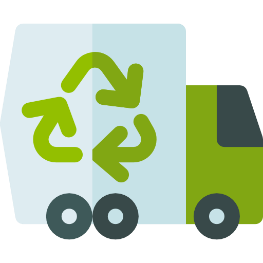 16
R5－旗津線
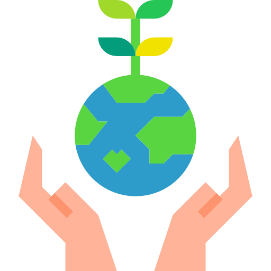 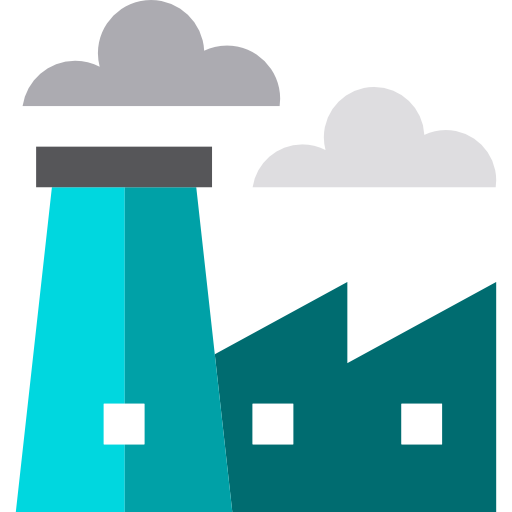 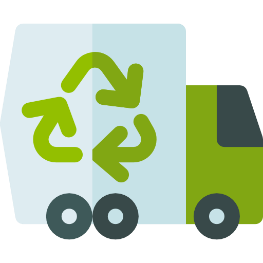 59.7km
17
期末呈現
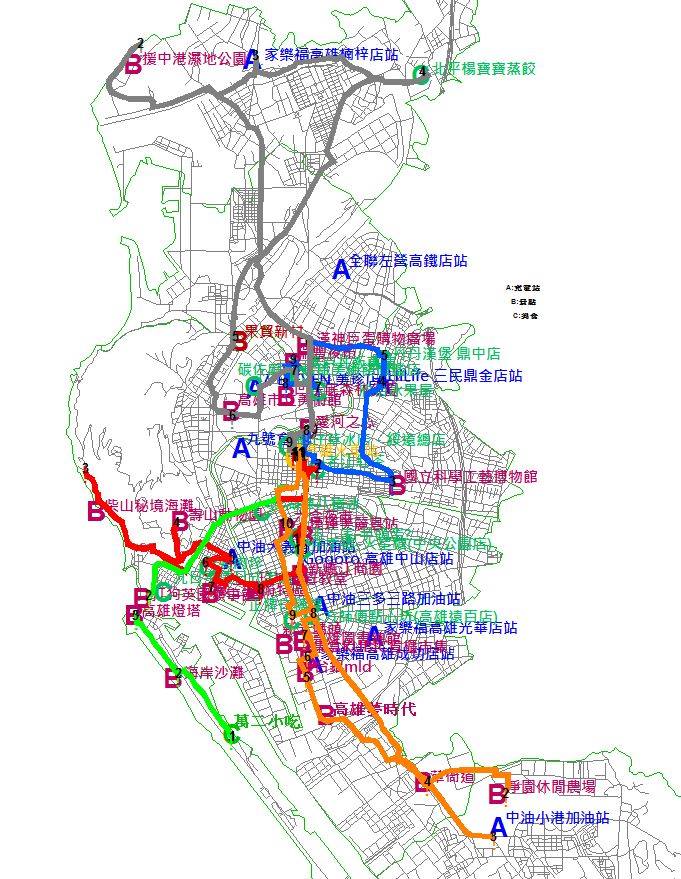 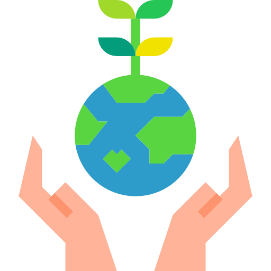 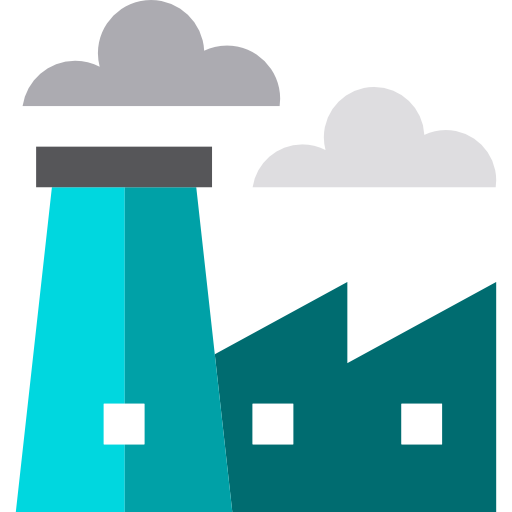 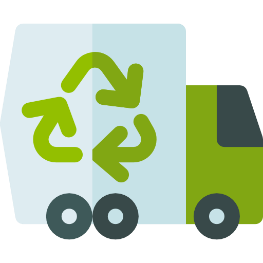 18
結論
由於高雄地緣廣大，除了搭乘交通運輸工具外，也需要其他運具輔助
    例如：gogoro，建議高雄市政府能夠提供更多的觀光旅遊諮詢。
透過以上五條觀光路線，讓來高雄觀光的民眾能夠體驗環保又美好的旅程。
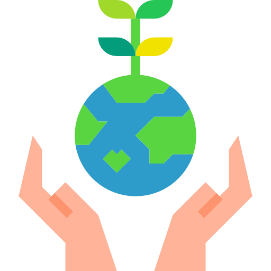 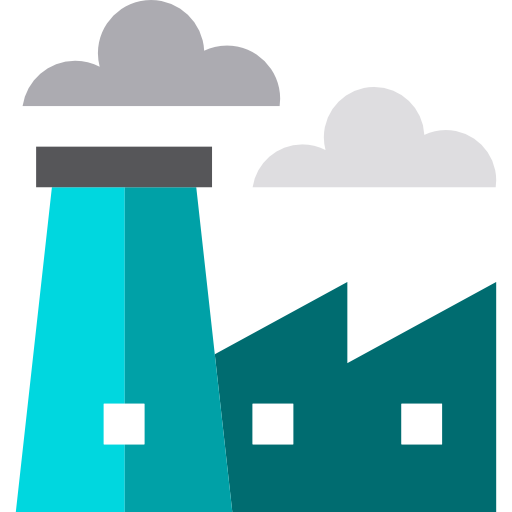 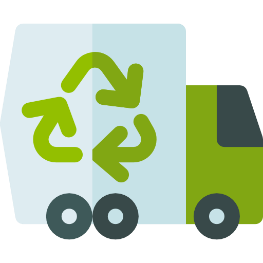 19
資料來源
行政院內政部
行政院交通部
行政院經濟部
鄭宇倫，2013，影響民眾購買電動機車關鍵因素之研究，國立中央大學土木工程研究所碩士論文
陳宏昇，2012，電動機車購買意願研究分析，國立中央大學管理學院高階主管企管碩士班碩士論文
郭柏成，2010，台灣電動機車的消費者購買行為之研究，國立成功大學經濟管理碩士學位學程碩士論文
楊政運、戴貞德，2016，高雄市區觀光旅遊發展之關鍵因素，商業現代化學刊8卷2期
周永暉、歐陽忻憶、陳冠竹，2018，台灣觀光2020永續發展策略，台灣當代觀光第1卷第1期
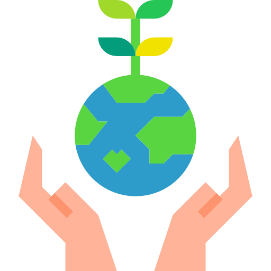 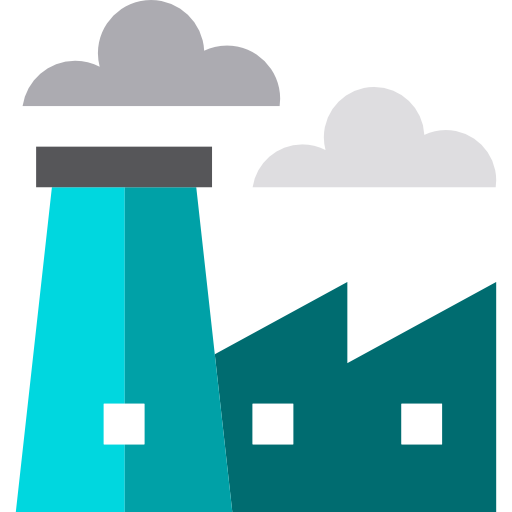 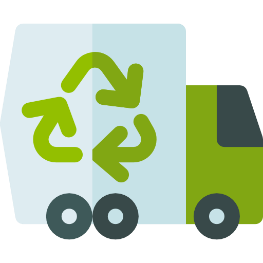 19
謝謝大家
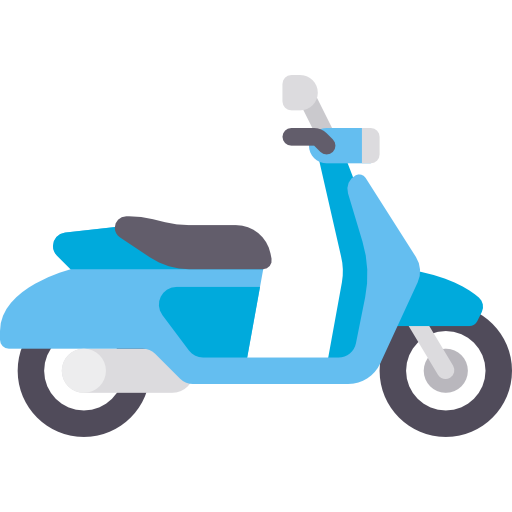 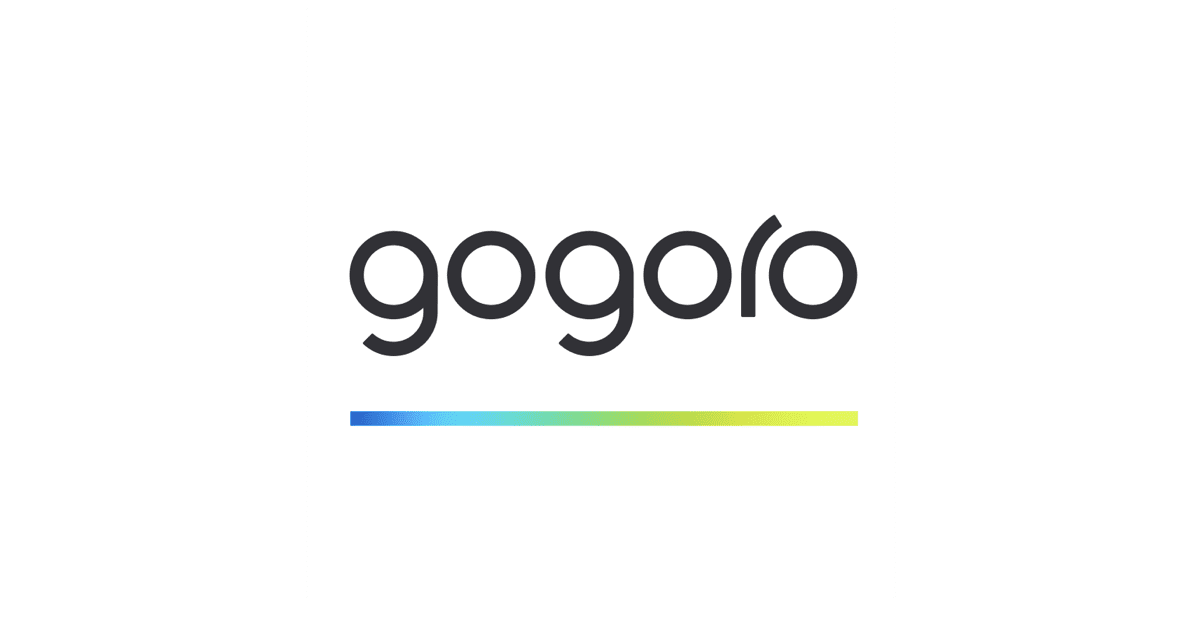